OMB May 2016
Vincenzo Spinoso
Operations Officer, EGI
Agenda
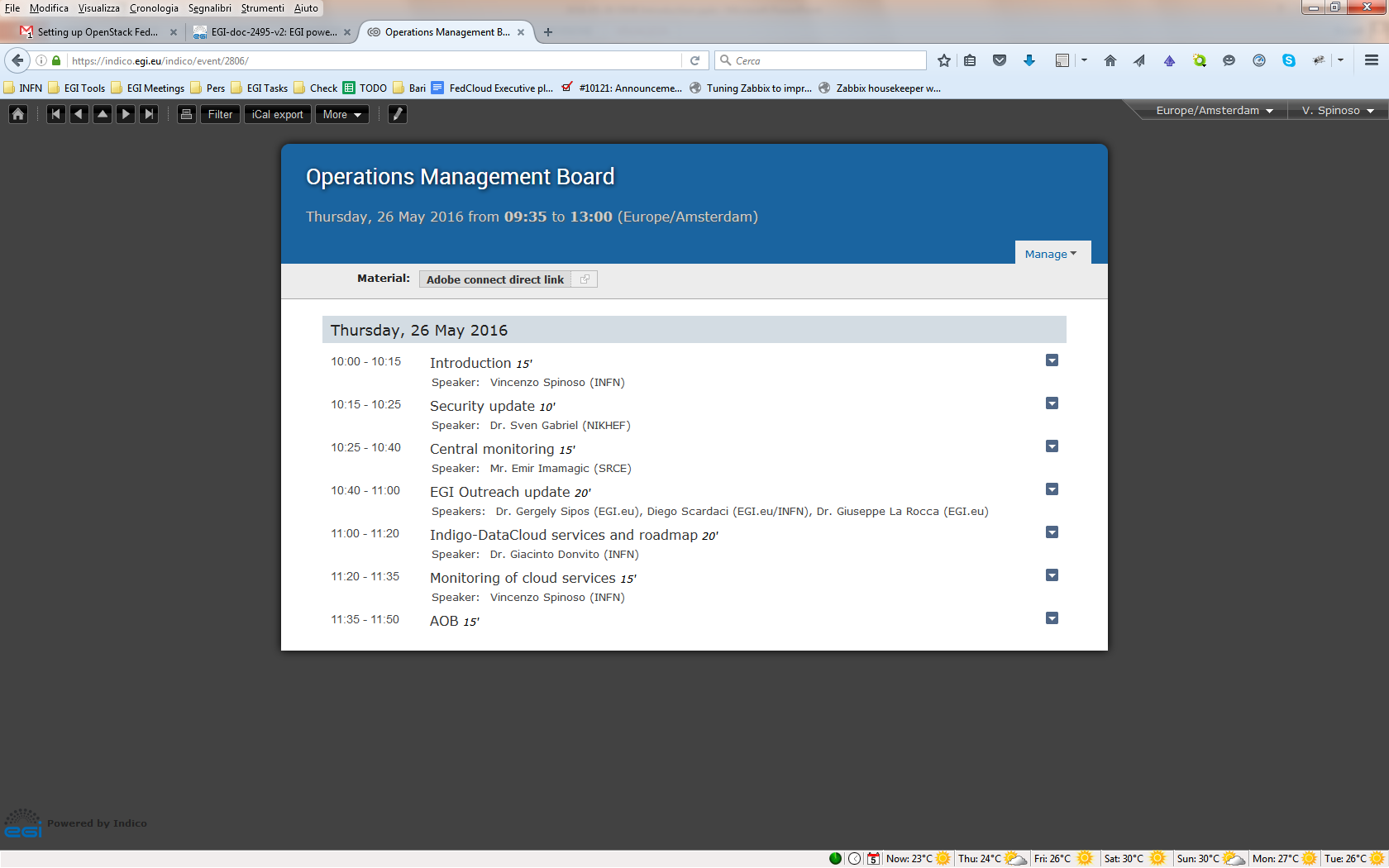 Unified Middleware Distribution
4.1.0 in RC under integration tests
dCache 2.13.28, Frontier 2.7.25 to be released for CentOS7
First release with SL6 available
Mirror from UMD3/SL6
First selection of products with support ongoing
Will add more in next release
Next release by mid/end of June
Documentation still missing, will be fixed with next release
In progress:
DPM: sites starting playing with CentOS7 version
ARGUS: almost ready
FTS3: in EPEL7, to be included
First UI Bundle to be packaged
3.14.2 in RC under integration tests
StoRM 1.11.11 security update
Cloud Middleware Distribution
https://wiki.egi.eu/wiki/EGI_Cloud_Middleware_Distribution 
Same workflow as for UMD (verification, SR)
Wiki to be populated with products, providers, calendar, release schedule and documentation
Discussion happened in FedCloud and UMD Release Teams
CMD structure will be
One distribution for OpenStack (and corresponding commons)
One different distribution for OpenNebula (and corresponding commons)
UMD will host grid middleware as done so far (no overlap with CMD)
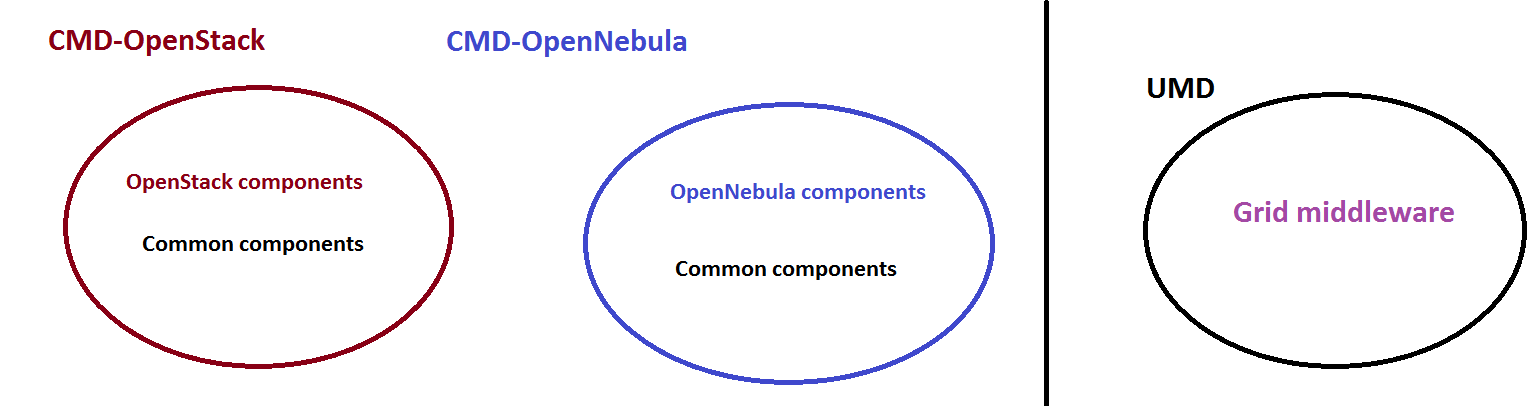 Cloud Middleware Distribution
PROS
components follow the natural release cycle of the CMF
easy for the site, one unique repo and ready to go
coherency in dependencies is guaranteed because all the packages (framework specific and commons) are put together and verified/tested together
easier and less error-prone for the release manager
if at some point a common package is not common anymore and used only by one of the two frameworks, or if frequent updates are related only to one of the two frameworks, updates are made only on the specific distribution
CONS
common packages are duplicated into each CMF-related distribution (this is already happening now for UMD, not a big deal)
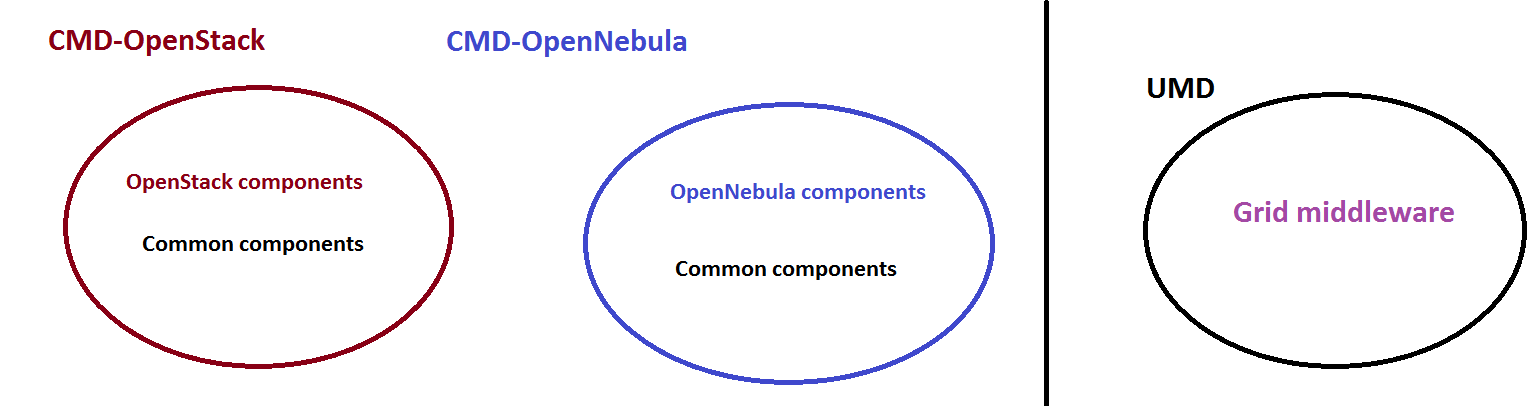 SL5 retirement
3 Top-BDII
16 Site-BDII
6 MyProxy
8 WMS, 8 LB
2 VOMS servers
1 ARGUS
14 CREAM
2 STORM

NGIs involved: 
NGI_NDGF, NGI_MARGI, NGI_IT, AsiaPacific, NGI_IBERGRID, NGI_DE, NGI_BG, NGI_UA, NGI_IL, ROC_LA, NGI_NL, NGI_FRANCE
WLCG Information System evolution
WLCG IS TF meeting 12th MAY 2016 https://indico.cern.ch/event/517084/ 
PIC motivation to remove BDII from their dedicated WLCG dCache servers
WLCG asking to remove the BDII from SE for WLCG sites  this would mean removing the BDII from EGI
No service disruptions observed so far
Discussion happening with EGI, current EGI position: keep BDII, 
let VOs be configured through BDII as done so far
Use it as information aggregator
GLUE2.1 information will be added soon
EGI concerns are about security implications, to be better studied and reported at next WLCG meeting (June 16th),  ACTION ON EGI:  “Checkpoint with EGI in the next meeting to understand what role BDII plays in security monitoring and the implications of stopping BDII publication at the sites”
Also sites are reporting their concerns as they are using site BDII
No real issue: WLCG is not asking to remove BDII to their sites!
WLCG experimenting adding a subset of static computing attributes in GOCDB, to be consumed (next step)
Writeable API in GOCDB needed
GOCDB devs expressing concerns about scalability if information will be very dynamic
It seems that WLCG will publish only static/semi-static information, so no concerns 
Development required